Интерактивная игра
Часы.
Сутки.
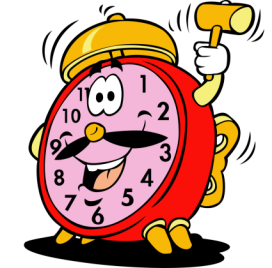 Подготовила: Халилова У.Ю.
Цель: закрепить и уточнить в игровой форме знания детей о часах. 

Задачи: 
способствовать закреплению полученных знаний (название частей у часов и их классификация). 
Развивать логическое мышление, память, речь. 
Поддерживать интерес к интеллектуальной деятельности. 
Совершенствовать в умении находить правильное решение. 
Вызывать чувства радости удовольствия от игры .
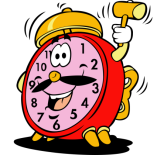 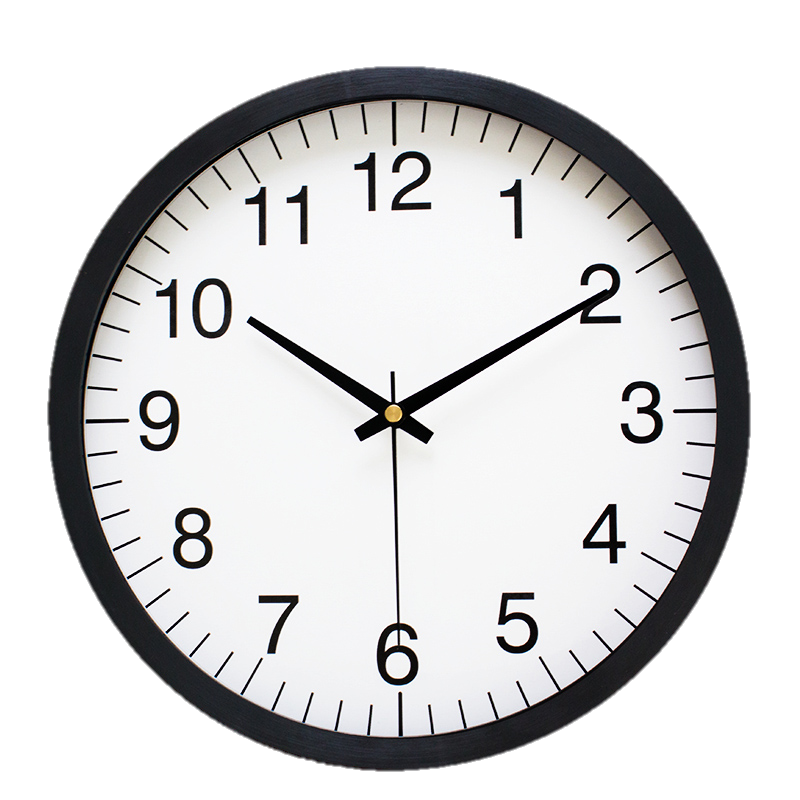 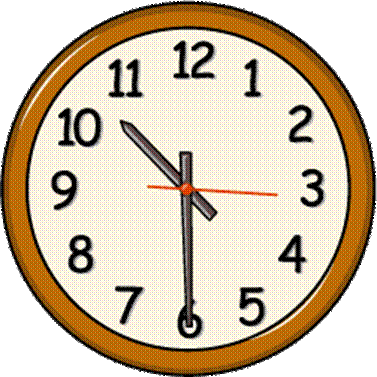 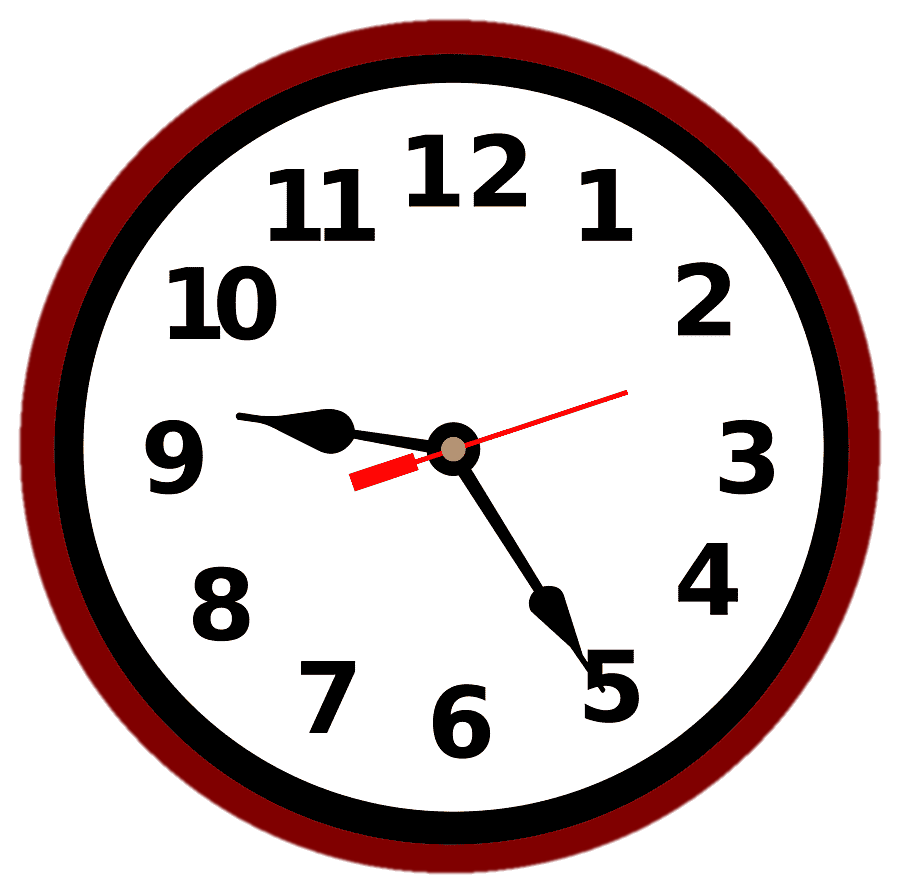 10 : 30
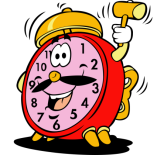 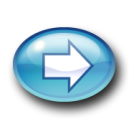 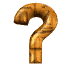 Найдите одинаковое время на электронных
и механических часах.
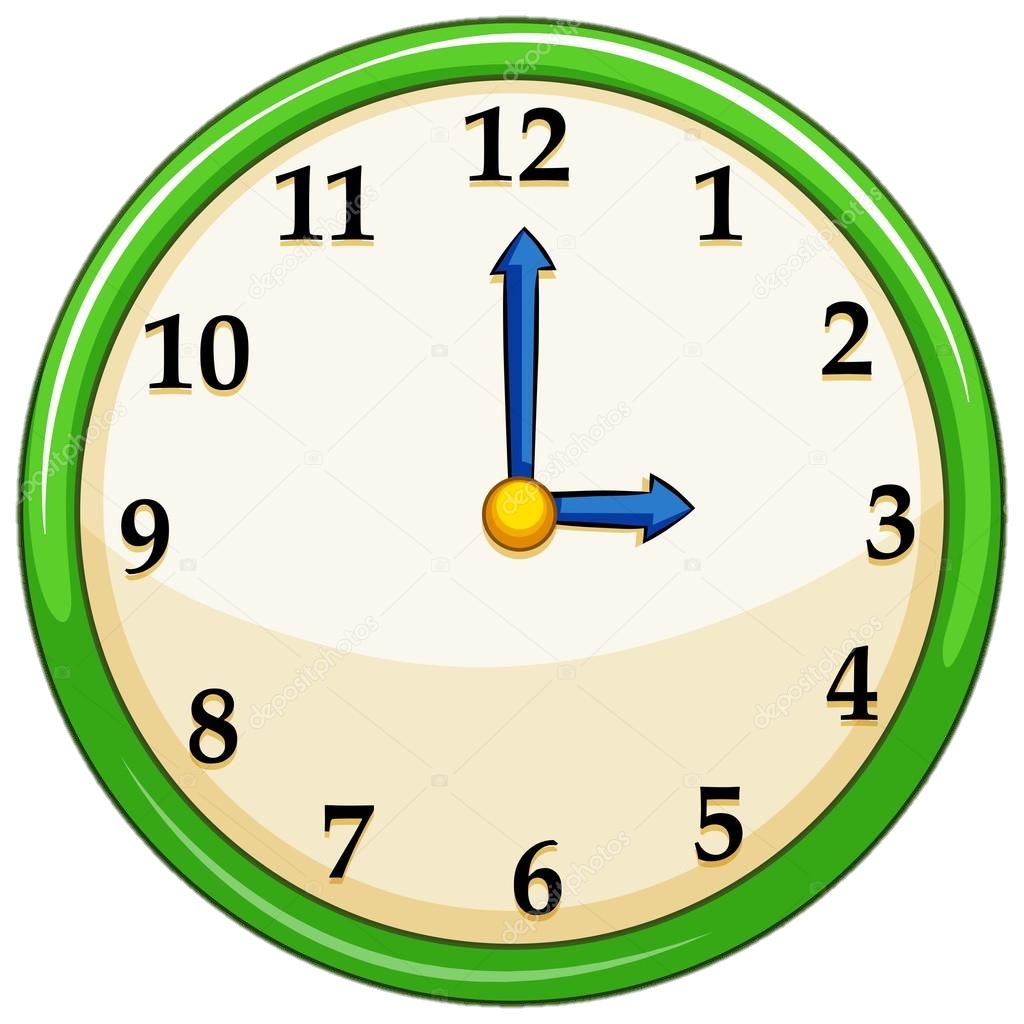 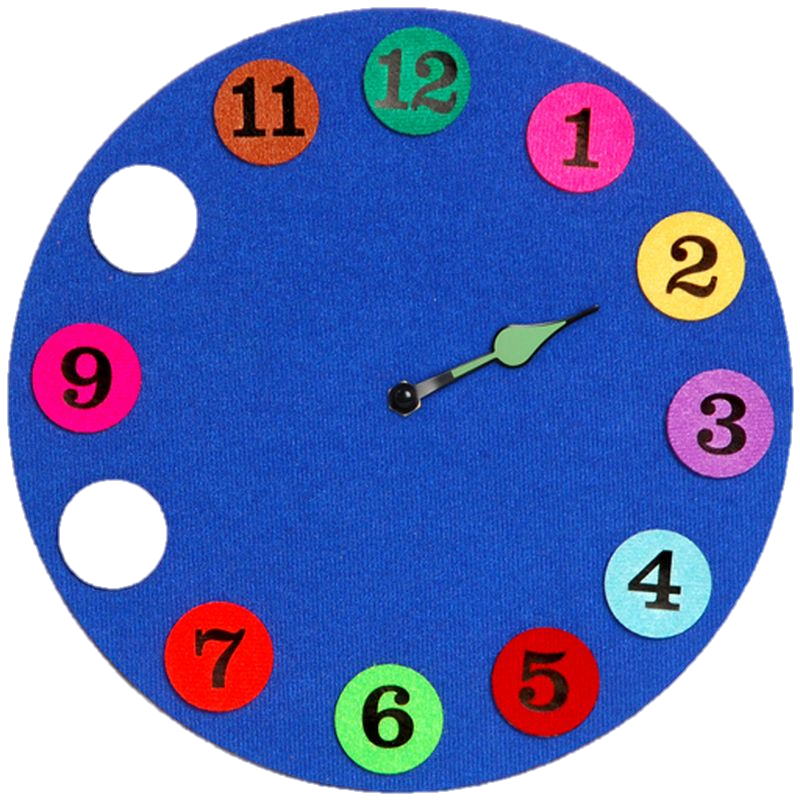 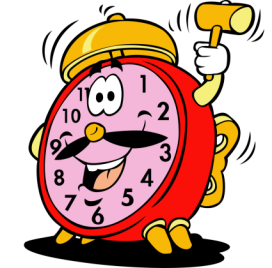 Какие часы нарисованы неправильно?
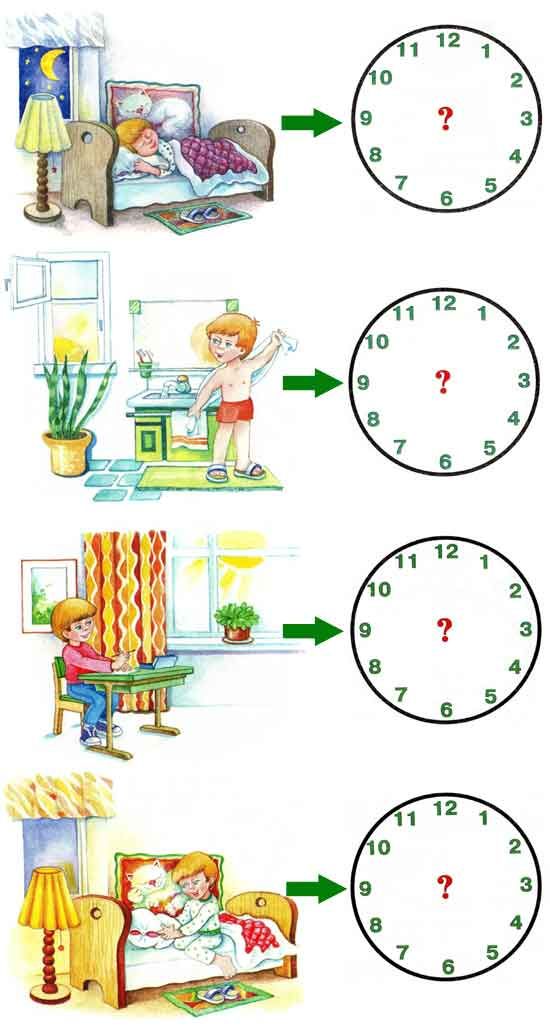 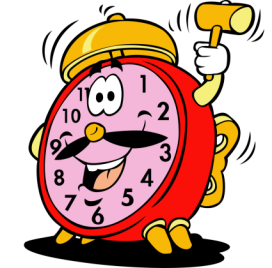 Определи в какое время происходит действие